实验室综合管理系统登陆地址      http://211.70.176.112:10081/
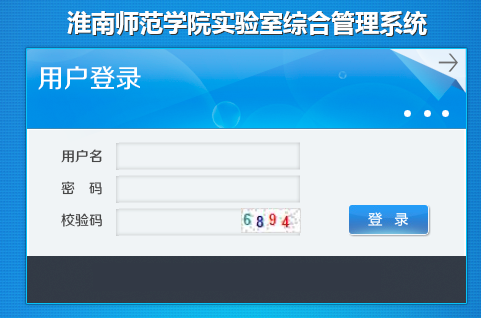 初始用户名、密码均为个人工号
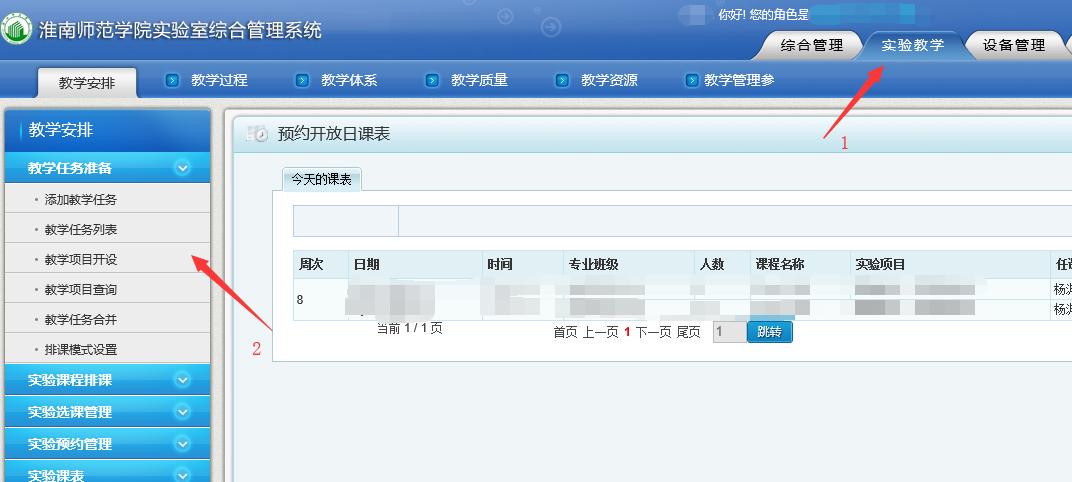 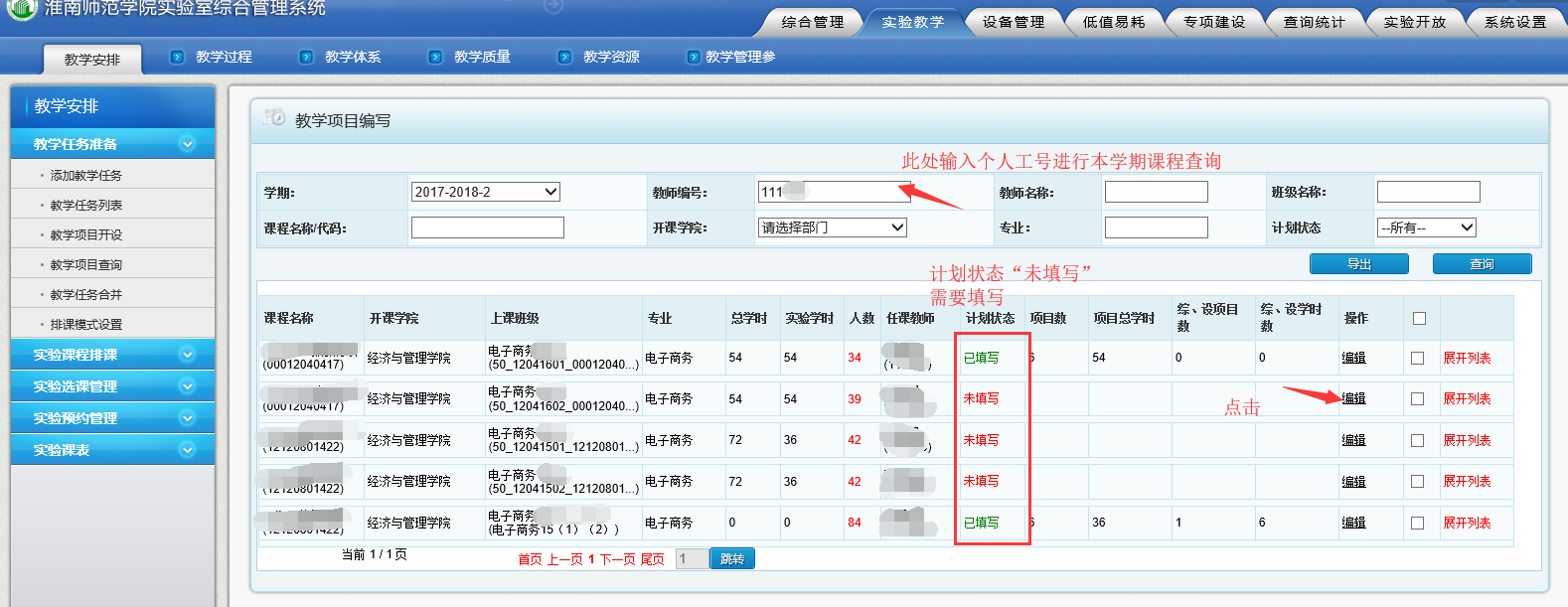 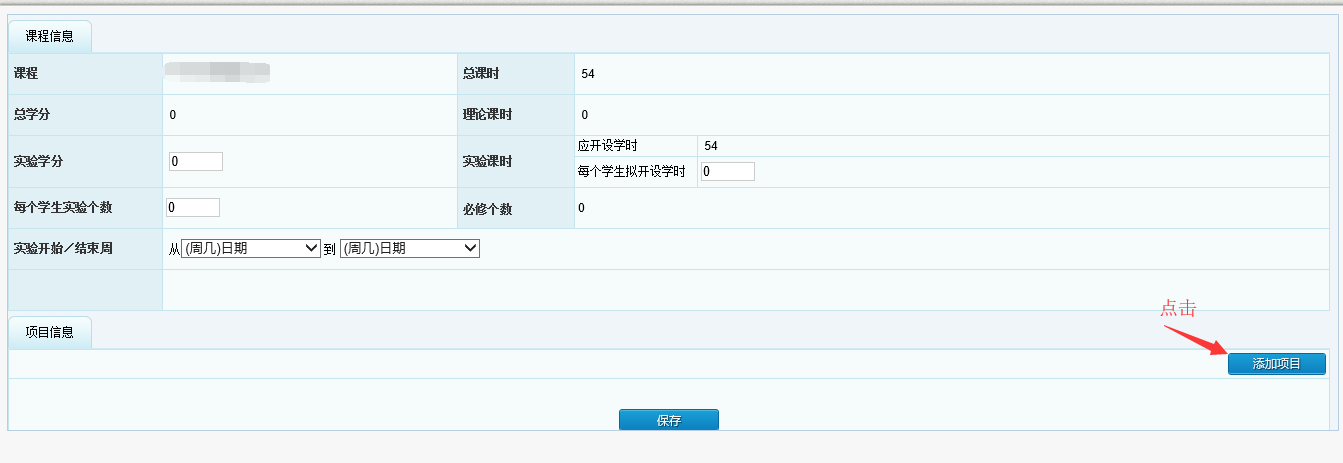 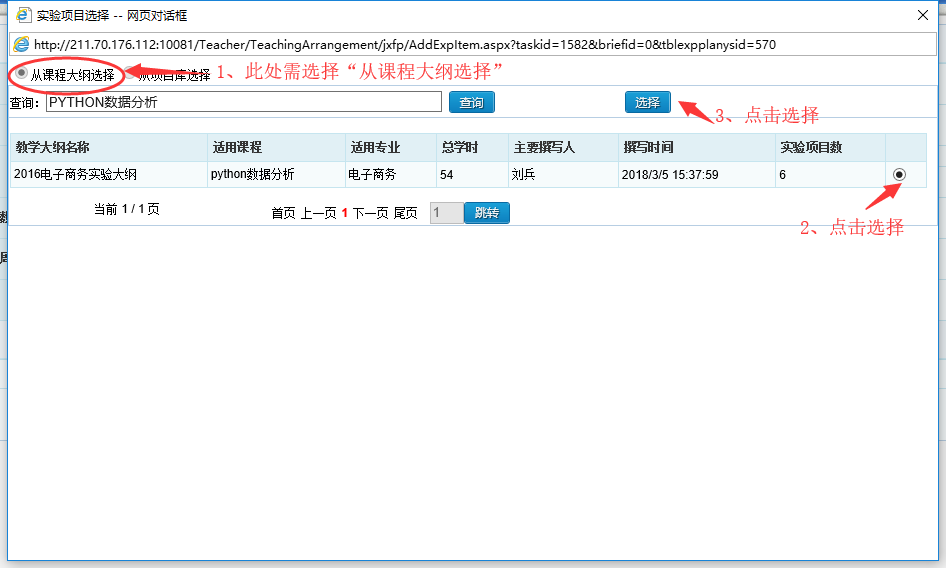 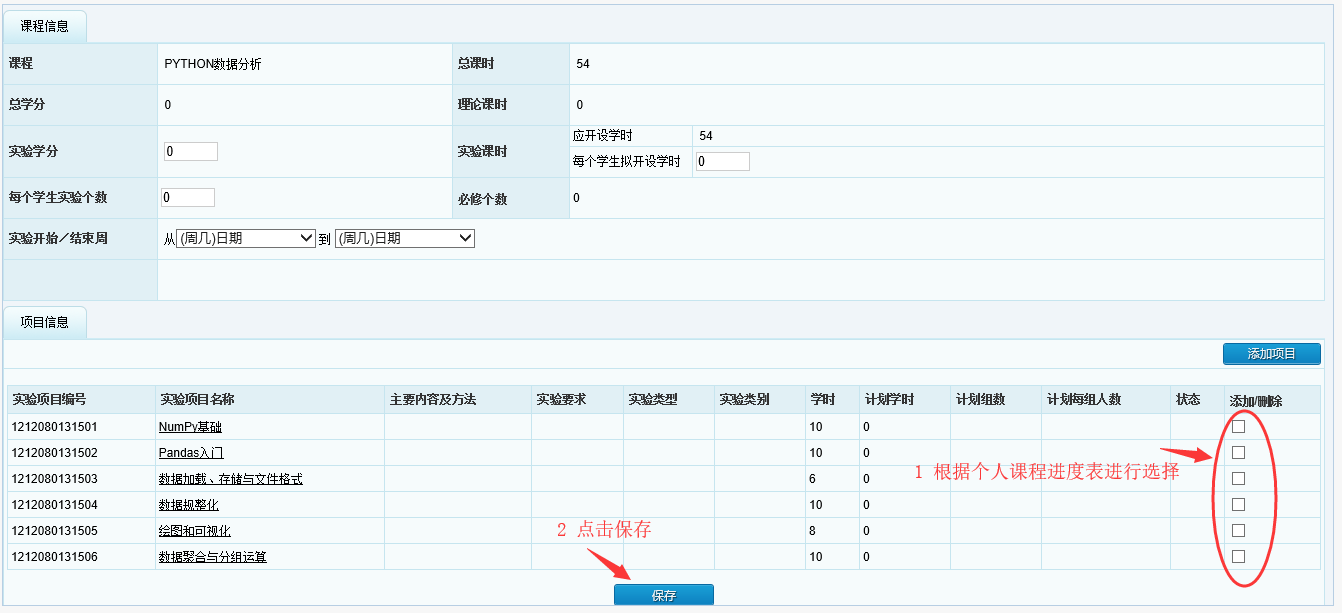 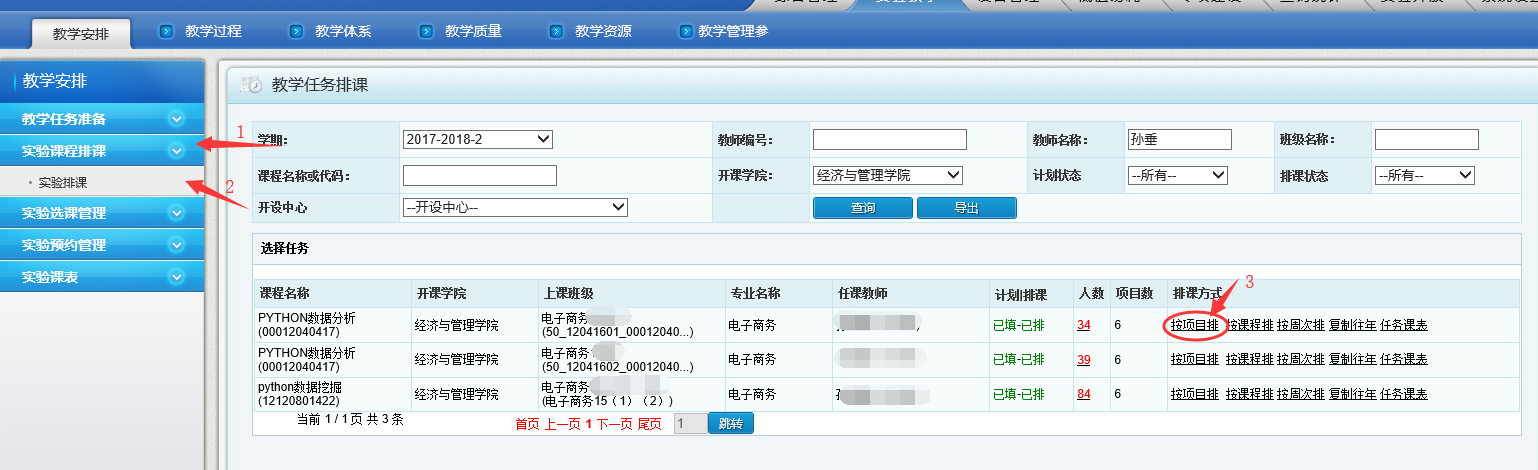 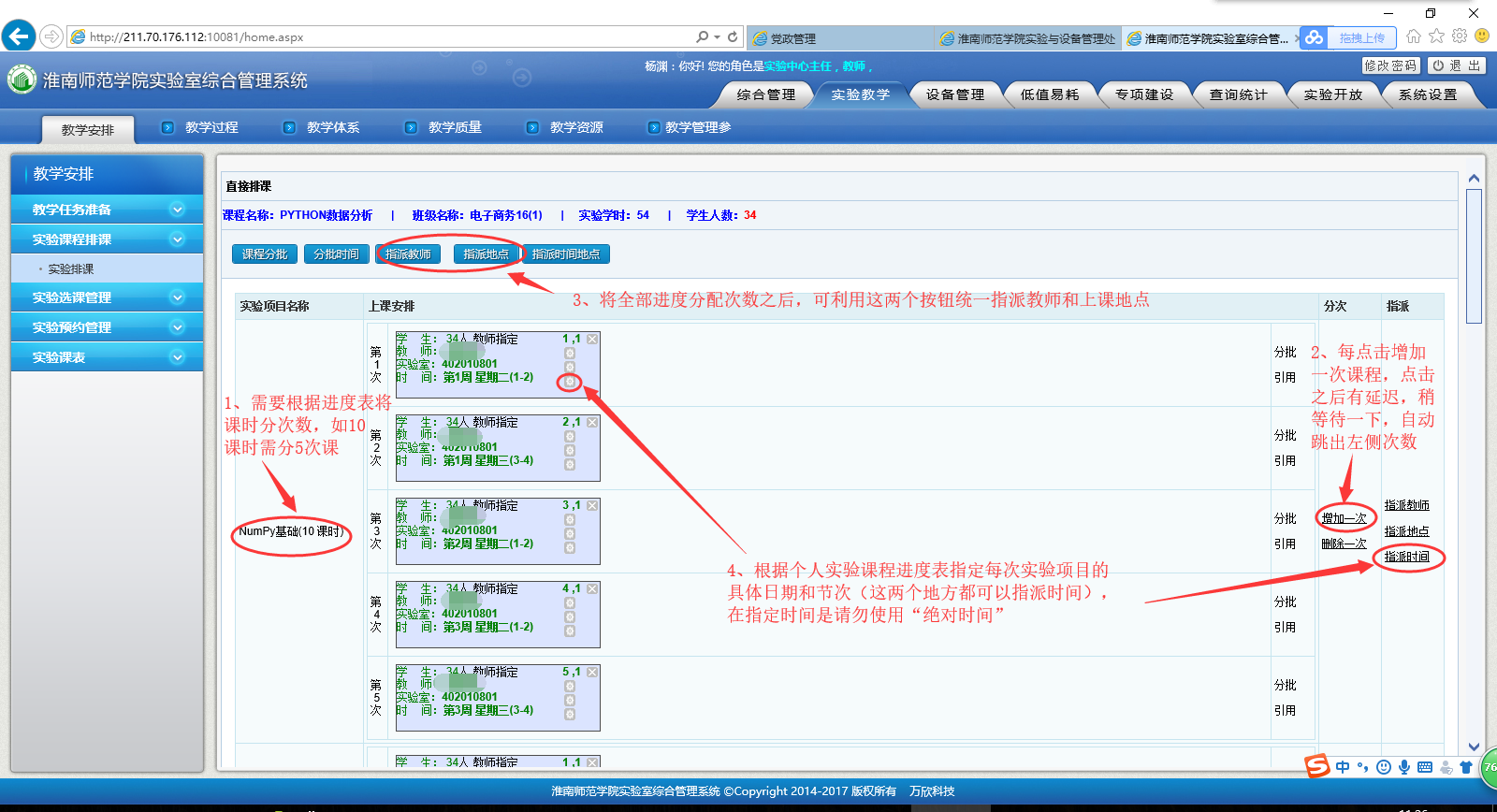